Bài 15. ĐỘ DÀI CỦA CUNG TRÒN. DIỆN TÍCH CỦA HÌNH QUẠT TRÒN VÀ HÌNH VÀNH KHUYÊN
HÔM NAY SẼ HỌC VỀ:
1. Độ dài của cung tròn
2. Hình quạt tròn và hình vành khuyên
KHỞI ĐỘNG
Các em hãy xem video sau:
1. Độ dài của cung tròn
Công thức tính độ dài C của đường tròn (O;R), đường kính d = 2R là:
đọc là Pi;
HĐ1
Hãy điền  biểu thức thích hợp vào các chỗ trống (…) trong dãy lập luận sau:
Đường tròn bán kính R (ứng với cung 3600) có độ dài là …………
Vậy cung 10, bán kính R có độ dài là                ………… 
Suy ra cung n0, bán kính R có độ dài là …………
Hoạt động nhóm đôi (5 phút)
Nhận xét
Tỉ số giữa độ dài cung n0 và độ dài đường tròn (cùng bán kính) đúng bằng
Cho A và B là hai điểm trên đường tròn (O; 3cm) sao cho 		          .Tính số đo và độ dài các cung có hai nút A, B.
+ Ta có: sđ			      (vì cung	  chắn bởi góc ở tâm   	) 
nên có độ dài là
Ví dụ 1
Giải
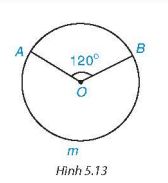 + Ta có: sđ			                     nên có độ dài là
Ta có: Độ dài:
Luyện tập 1
Tính độ dài cung	 của đường tròn bán kính 4cm.
Giải
Vận dụng 1
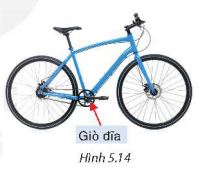 Bánh xe (khi bơm căng) của một chiếc xe đạp có đường kính 650 mm. Biết rằng khi giò đĩa quay một vòng thì bánh xe quay được khoảng 3,3 vòng (H.5.14). Hỏi chiếc xe đạp di chuyển được quãng đường dài bao nhiêu mét sau khi người đi xe đạp 10 vòng liên tục?"…………
Giải
Đổi 650mm=0,65m
Bánh xe đạp quay được số vòng khi người đi xe đạp 10 vòng liên tục là
                                          3,3x10=33(vòng)
Chu vi một vòng tròn bánh xe đạp là

Quãng đường di chuyển là
2. Hình quạt tròn và hình vành khuyên
Hình tròn, hình quạt tròn và hình vành khuyên
1. Hình quạt tròn là phần hình tròn giới hạn bởi một cung tròn và hai bán kính đi qua hai đầu mút của cung đó (H.5.15).
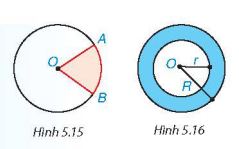 2. Hình vành khuyên (còn gọi là hình vành khăn) (H.5.16) là phần nằm giữa hai đường tròn có cùng tâm và bán kính khác nhau (còn gọi là hai đường tròn đồng tâm).
Em hãy tìm một số hình ảnh của hình quạt tròn và hình vành khuyên trong thực tế?
Diện tích hình quạt tròn và hình vành khuyên
HĐ2
Biết rằng hai hình quạt tròn ứng với hai cung bằng nhau trên một đường tròn thì có diện tích bằng nhau và diện tích hình quạt tròn tỷ lệ với số đo của cung tương ứng với nó. Hãy thiết lập công thức tính diện tích hình quạt tròn bán kính R ứng với cung       bằng cách thực hiện từng bước sau:
  a) Tính diện tích hình quạt tròn ứng với cung 
  b) Tính diện tích hình quạt tròn ứng với cung
Hoạt động nhóm đôi (5 phút)
HĐ3
Thiết lập công thức tính diện tích hình vành khuyên giữa hai đường tròn đồng tâm có bán kính là R và r (R>r).
Giải
HĐ2
Diện tích hình quạt tròn ứng với cung     là:
b) Diện tích hình quạt tròn ứng với cung      là:
HĐ3
Công thức tính diện tích hình vành khuyên nằm giữa hai đường tròn đồng tâm là
Diện tích     ​của hình quạt tròn bán kính R ứng với cung      :

 Diện tích ​     của hình vành khuyên giới hạn bởi hai đường tròn đồng tâm bán kính R và r:
Nhận xét
Tỉ số giữa diện tích hình quạt tròn ứng với cung    và diện tích hình tròn (cùng bán kính) đúng bằng       và bằng tỉ số giữa độ dài cung      và độ dài đường tròn.
Ví dụ 2
Tính diện tích của hình vành khuyên nằm giữa hai đường tròn đồng tâm có bán kính là 3m và 5m.
Giải
Gọi      là diện tích cần tính.
 Ta có
Hình quạt tròn có độ dài cung tương ứng là                ; bán kính R=5(cm). Do đó
Diện tích
Tính diện tích của hình quạt tròn bán kính 5cm và có độ dài cung tương ứng với nó bằng
Ví dụ 3
Giải
THỰC HÀNH
Hãy vẽ (tô màu) hình quạt tròn theo hướng dẫn sau:
-   Vẽ đường tròn tâm O (bán kính tuỳ chọn).
Hình quạt tròn cần vẽ ứng với cung có số đo bằng 40% của       . Tính số đo của cung cần vẽ.
Vẽ góc ở tâm có số đo tìm được và tô màu hình quạt tròn tương ứng.
.
Ta có: Diện tích hình quạt:
Luyện tập 2
Tính diện tích của hình quạt tròn đã vẽ trong Thực hành trên nếu bán kính của nó bằng 4cm.
Giải
Vận dụng 2
Một tấm bia tạo bởi năm đường tròn đồng tâm lần lượt có bán kính là 5 cm, 10 cm, 15 cm, 20 cm và 30 cm (H.5.17). Giả thiết rằng người chơi ném phi tiêu một cách ngẫu nhiên và luôn trúng bia. Tính xác suất ném trúng vòng 8 (hình vành khuyên nằm giữa đường tròn thứ hai và thứ ba), biết rằng xác suất cần tìm bằng tỉ số giữa diện tích của hình vành khuyên tương ứng với diện tích của hình tròn lớn nhất.
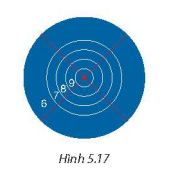 Giải
Diện tích hình tròn lớn nhất là: 
Diện tích hình vành khuyên là: 
                                          3,3x10=33(vòng)
Xác suất ném trúng vòng 8 là:
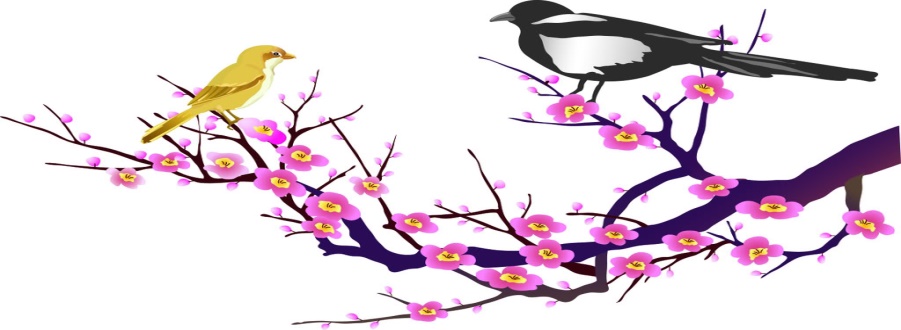 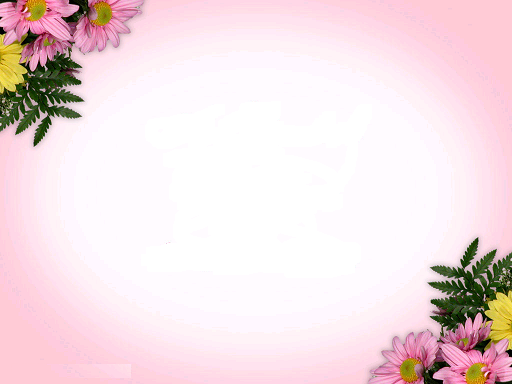 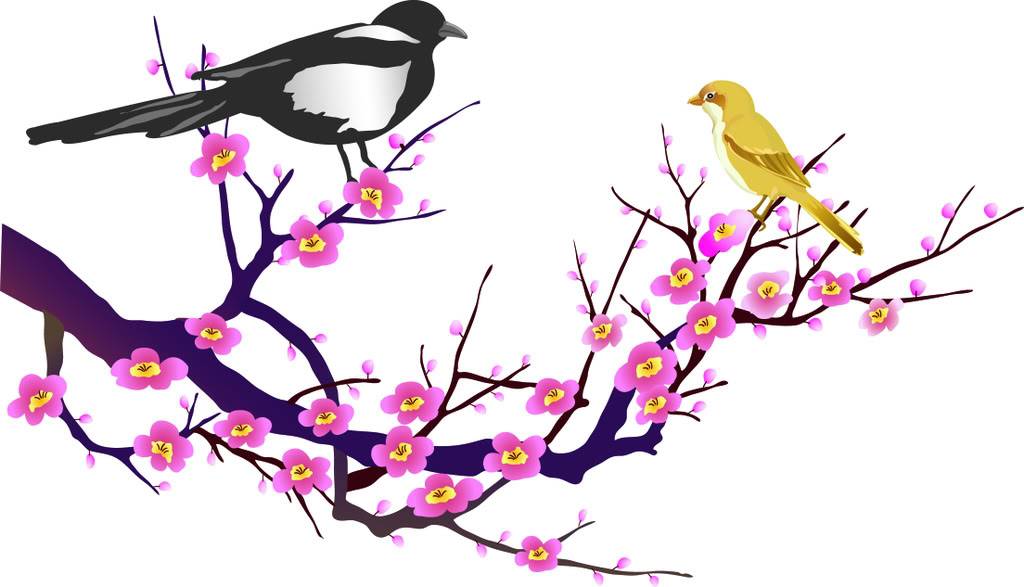 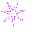 XIN CHÀO TẠM BIỆT CÁC EM
CHóC
C¸C 
THÇY
C¤
M¹NH 
KHOÎ
C¤NG 
T¸C 
TèT
CHóC
C¸C
EM
CH¡M
NGOAN
HäC
GIáI
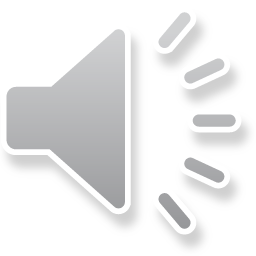